УТВЕРЖДАЮ:
Заведующий МБДОУ
 детского сада № 15 «Теремок»
____________/М.В. Попова
УТВЕРЖДАЮ:
 Начальник ОГБДД  ОМВД России
г.Котовску, Тамбовской области
______________/В.А. Сергунин
Схема безопасного маршрута следования родителей с детьми к МБДОУ детскому саду  № 15 «Теремок»
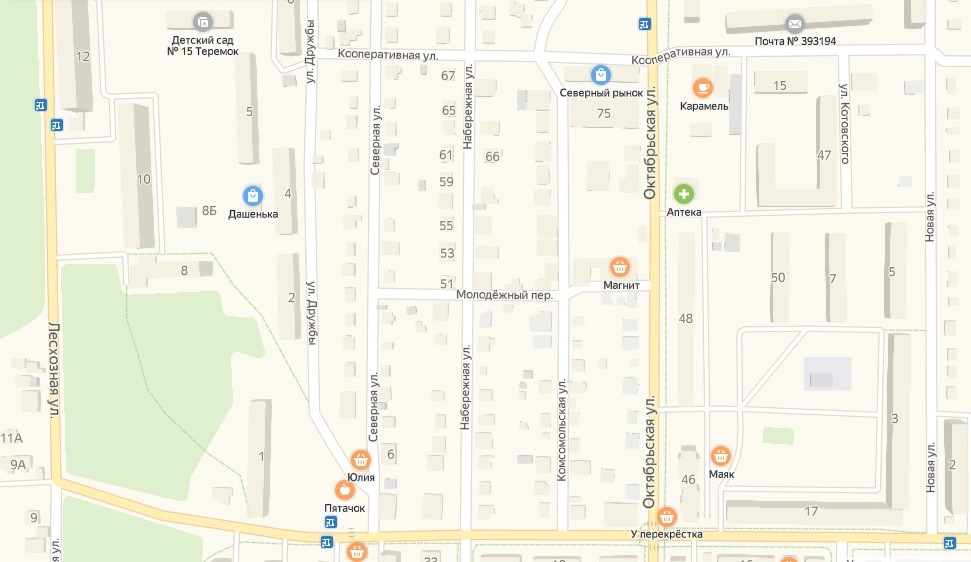 Ул. лесхозная
Условные обозначения

      - пешеходный переход

    - светофор

       - безопасный маршрут с   ул. Гаврилова

      -безопасный маршрут с ул. Октябрьской

     - безопасный маршрут с ул. Лесхозной.
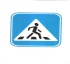 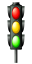 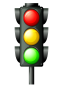 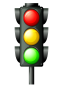 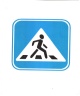 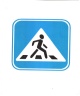 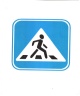 ул.Гаврилова
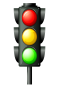 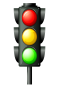 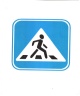 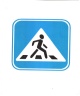